Программа  «Диатон»
Подготовили: Петкевич Е.Ю., Синица Е.Б.
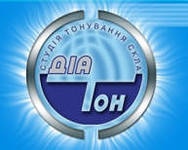 DIATONE
 Универсальная  программа  экспертизы текстов внушения (рекламных, психотерапевтических, личностных), воздействующих на индивидуальное и массовое сознание, рассчитана на анализ суггестивных особенностей текстов.
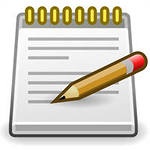 Исходные результаты полученные в ходе многочисленных психолингвистических экспериментов, а также анализа массива текстов внушения, включающего как классические суггестивные тексты, так и тексты 
психотерапевтического 
и гипнотического 
воздействия.
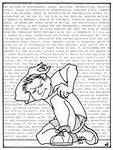 Суггестивно-лингвистическая экспертиза текстов 

ориентирована прежде всего на оценку скрытых (но объективно существующих) особенностей, которые сложно осознать: фоносемантических, ритмических, структурных характеристик текста.
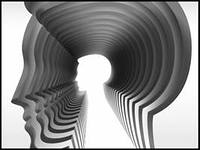 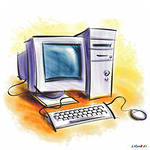 Экспертиза проводится на основании анализа следующих параметров:
фонетическое значение текста;
тип кодирования (жесткий, мягкий);
фонетическое значение отдельного слова;
соотношение высоких и низких звуков;
звуко-цветовые ассоциации на текст;
ритмические характеристики текста;
совпадение "золотого сечения" текста с его смысловой кульминацией.
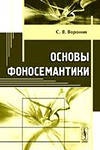 Фоносемантика
 
Отклонение частотности употребления тех или иных звуков от нормальной частотности. В обычной речи звуки встречаются с определенной частотностью. Носитель языка интуитивно представляет себе эти нормальные частотности звуков и букв, заранее ожидает встретить в тексте каждый звук нормальное число раз.
Если доля каких-либо звуков в тексте находится в пределах нормы, то эти звуки не несут специальной смысловой и экспрессивной нагрузки, их символика остается скрытой. Отклонение количества звуков от нормы повышает их информативность, окрашивает фонетическое значение всего текста. В сознании (подсознании) возникает соответствующий образ.
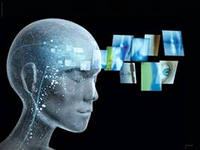 Звуко-цветовые ассоциации
 Неотъемлемой частью психического образа текста являются вызываемые им звуко-цветовые ассоциации. Важно учитывать это при построении текста, несущего целостный образ, особенно в тех случаях, когда он сопровождается видеорядом.
При создании текста, предназначенного для воспроизведения в определенном цветовом контексте (плакат, рекламный щит и др.), учет звуко-цветовой ассоциации текста особенно важен, поскольку он должен гармонировать с общей цветовой гаммой рекламного сообщения.
Ритм
Значение ритма переоценить трудно, не случайно звуко-ритмическое воздействие считается основой любой религиозно-магической системы. Ритм является организующим началом и просматривается на всех уровнях текста от звукового до образного. Одной из ритмических характеристик текста является длина слова в слогах, которая обратно пропорциональна ритмичности высказывания.
Слова разговорного диалогического стиля характеризуются в среднем небольшой длиной в слогах. Тексты, в которых, употребляются абстрактные выражения или исключительные слова, имеют более высокие среднеарифметические длины в слогах.
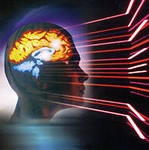 Золотое сечение
Другой стороной ритма на уровне структуры текста является “золотая пропорция” или “золотое сечение”. Эта пропорция отвечает такому делению целого на две части при котором отношение большей части к меньшей равно отношению целого к большей части.
Золотая пропорция является величиной иррациональной, т.е. несоизмеримой, ее нельзя представить в виде отношения двух целых чисел, она отвечает математическому выражению (1 + v5):2=1,6180339...
Золотая пропорция обнаружена во всех областях художественного творчества, в том числе словесного. Информация, которая содержится в точке золотого сечения, влияет непосредственно на подсознание, минуя сознание.
Суггестивное (латентное) воздействие имеет установочный характер, правополушарно. С правым полушарием тесно связаны отрицательные эмоции. Объясняется это тем, что неприятные ситуации тесно связаны с опасностью, последняя требует быстрого и точного реагирования.
Таким образом, способствуя обострению внимания, отрицательные эмоции повышают скорость реакции и тем улучшают оперативный прогноз.
В начале 1990-х гг. в Перми была создана лаборатория суггестивной лингвистики, где исследуются, в частности, смежные проблемы психолингвистики и психотерапии, в том числе гипноза. Эта лаборатория непосредственно занимается и проблемами социально ориентированного общения.
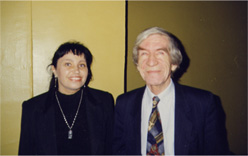 В 1996 ЧЕРЕПАНОВА И.Ю. защитила докторскую диссертацию, материалы которой послужили основой для нового направления в психолингвистике - "Суггестивная лингвистика".
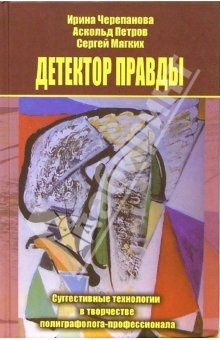 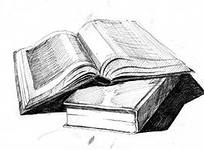 В 2003 году завершена новая версия программы  Диатон  - Словодел.
 В данной версии были улучшены параметры всестороннего фоносемантического анализа:
 На основании 10-летней практической деятельности были изменены некоторые алгоритмы программы;
 Учтены данные полученные в результате практической работы психотерапевтов, ПР - специалистов, лингвистов;
Убраны блоки дававшие ненужные или неточные (неэффективные) данные.
 Кроме того, была встроена дополнительная функция анализа - влияние текста на ритмы мозга. Благодаря этой функции стало возможно отслеживать не только подсознательные реакции мозга на текст или вербальную информацию, но и физиологические изменения в его работе.
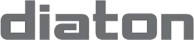 Имеется возможность использования программы для обработки результатов свободного ассоциативного эксперимента с целью анализа реального состояния личности и психоанализа.
Программа может быть использована как для экспертизы, так и для моделирования текстов внушения в опции генерации имен.
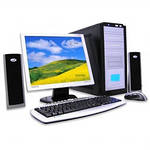 Программа позволяет работать с несколькими текстами (с несколькими вариантами текста), редактировать тексты, читать тексты из файлов на диске, записывать тексты на диск. Анализировать тексты и отдельные слова можно непосредственно во время редактирования.
При фоносемантическом анализе текста или слова выдается список качеств, с которыми ассоциируется данный текст (слово) с указанием степени ассоциации в условных баллах, а также словесный комментарий.
Имеется возможность получения более подробной информации (фонетическое значение текста - по 20-ти шкалам, слова - по 25-ти шкалам, частоты употребления звукобукв и отклонение этих частот от нормы, доля высоких и низких звуков в тексте и др.). Кроме того, имеется возможность анализа звуко-цветовых ассоциаций и определения точки золотого сечения в тексте.
Спасибо за внимание!
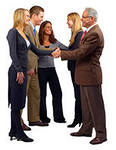